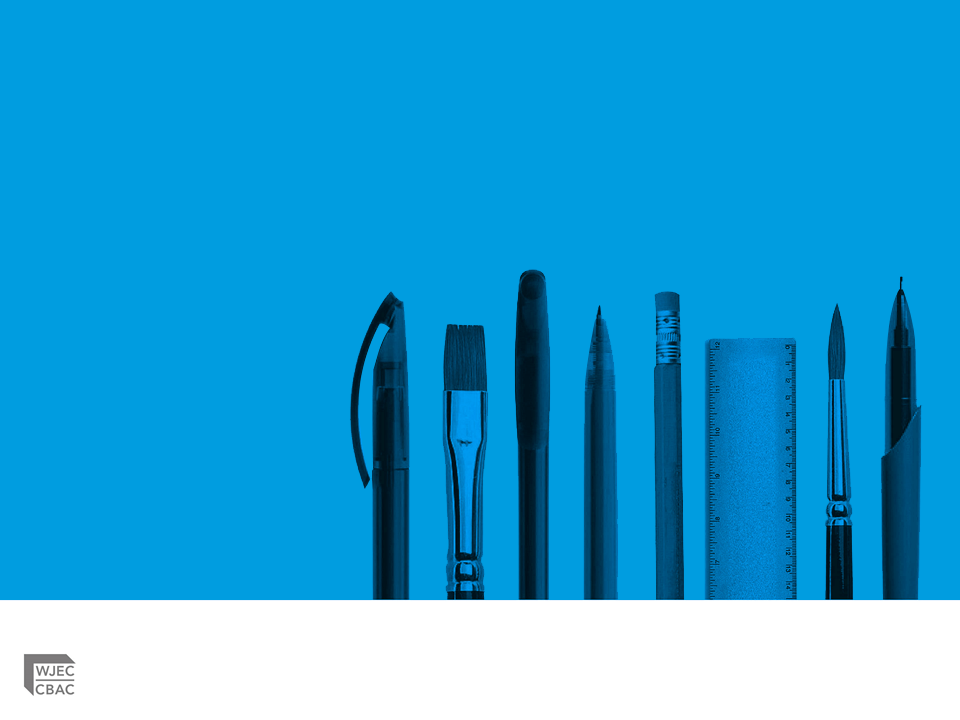 TAG Safon UG/Uwch 
Amgylchedd Adeiledig

Dysgu Proffesiynol Ar-Lein:
Paratoi i addysgu ac asesu Uned 1

Mawrth 2021
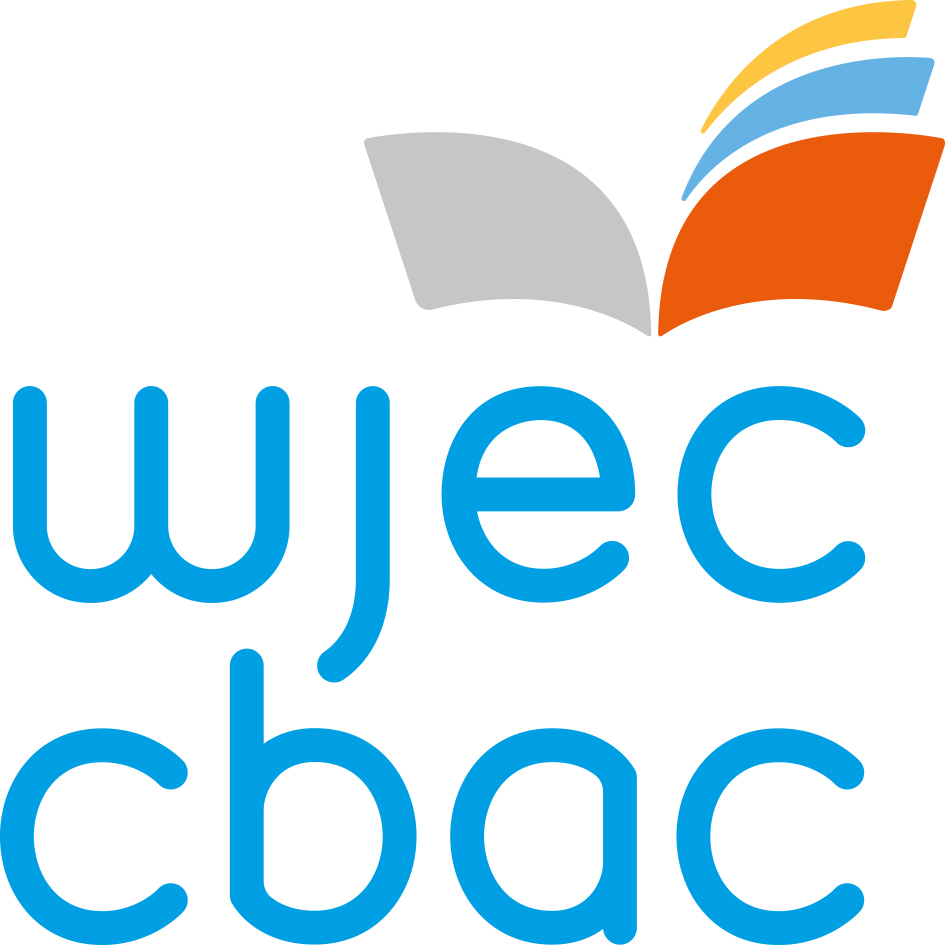 Agenda
Cyflwyniadau ac amlinelliad i’r gweithdy (10 munud)
Trosolwg o Uned 1 (45 munud)
Ymarfer marcio - (60 munud)
Sampl o Ddeunyddiau Asesu
Papur arholiad wedi'i gwblhau - ymarfer marcio
Adolygiad o bapur wedi'i farcio
Cyflwyniad i adnoddau CBAC (30 munud)
Athrawon
Myfyrwyr
Cerdded Trwy’r Arholiad (20 munud)
Sesiwn Holi ac Ateb (10 munud)
Cysylltiadau a'r gweithdy nesaf (5 munud)
Beth mae Uned 1 yn ei gynnwys
Uned 1 - Ein hamgylchedd adeiledig
Bwriedir i’r uned ddatblygu gwybodaeth a dealltwriaeth am:
Adeiladau a strwythurau
Gyrfaoedd, rolau a sefydliadau 
Dylunio ac adeiladu adeiladau
Newid defnydd
Gwaith y tu allan.
[Speaker Notes: Mae Uned 1 UG yn cyfrannu 50% at y cymhwyster UG ac 20% at y cymhwyster Safon Uwch.]
Cynnwys Uned 1
2.1.1 Cylch bywyd adeiladau a strwythurau
2.1.2 Strwythurau gyda dim ond ychydig o loriau a strwythurau uchel iawn yn yr amgylchedd adeiledig
2.1.3 Gyrfaoedd a rolau proffesiynol a thechnegol yn yr amgylchedd adeiledig
2.1.4 Sefydliadau yn yr amgylchedd adeiledig
2.1.5 Strwythurau adeiladau domestig a masnachol gyda dim ond ychydig o loriau
2.1.6 Dylunio ac adeiladu is-strwythurau
2.1.7 Dylunio ac adeiladu uwch-strwythurau
2.1.8 Dylunio'r gofynion gwasanaethau ar gyfer adeiladau
2.1.9 Newid defnydd
2.1.10 Gwaith y tu allan
Asesiad
Bydd y wybodaeth, y ddealltwriaeth a'r sgiliau canlynol yn cael eu hasesu yn Uned 1:
Dwyn i gof wybodaeth sy'n ymwneud â chynnwys Uned 1
Cymhwyso gwybodaeth sy'n ymwneud ag Uned 1
Y gallu i ddadansoddi a gwerthuso offer, technegau a strategaethau sy'n ymwneud â chreu'r amgylchedd adeiledig ar gyfer cynnwys Uned 1
Y gallu i fraslunio cydrannau adeiladu.
Cylch bywyd adeiladau a strwythurau
Mae cylch bywyd adeilad yn cwmpasu ei oes gyfan:
Dylunio
Adeiladu
Gweithredu
Dymchwel / newid pwrpas
Cylch bywyd adeilad - dyluniad
Mae'r cam dylunio yn cynnwys:
Diffiniad strategol
Paratoi a briff
Dylunio’r cysyniad
Dyluniad wedi'i ddatblygu
Dyluniad technegol
Cynllun RIBA o gamau gwaith a strategaethau poject
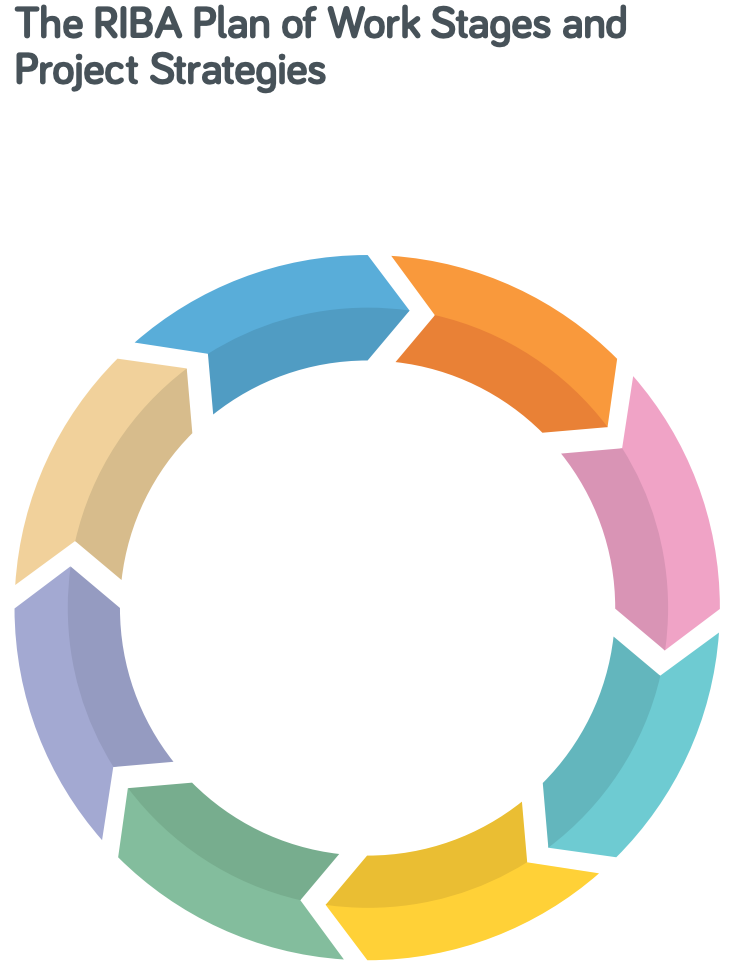 [Speaker Notes: Dylunio - Cymhwyso sgiliau pensaernïol, peirianneg a thechnegol i greu adeilad i fodloni gofynion y cytunwyd arnynt .

Mae dylunio adeiladau yn broses gydweithredol sy'n cynnwys Cleient a thîm dylunio a arweinir fel arfer gan Bensaer. Bydd Cleient yn nodi gofynion adeiladu. Bydd y tîm dylunio yn gweithio gyda'r Cleient i ddiffinio briff a datblygu datrysiad, o ran swyddogaeth, perfformiad, estheteg a chyllideb, i fodloni'r gofynion.]
Cylch bywyd adeilad - dyluniad
Cynllun RIBA o gamau gwaith a strategaethau poject
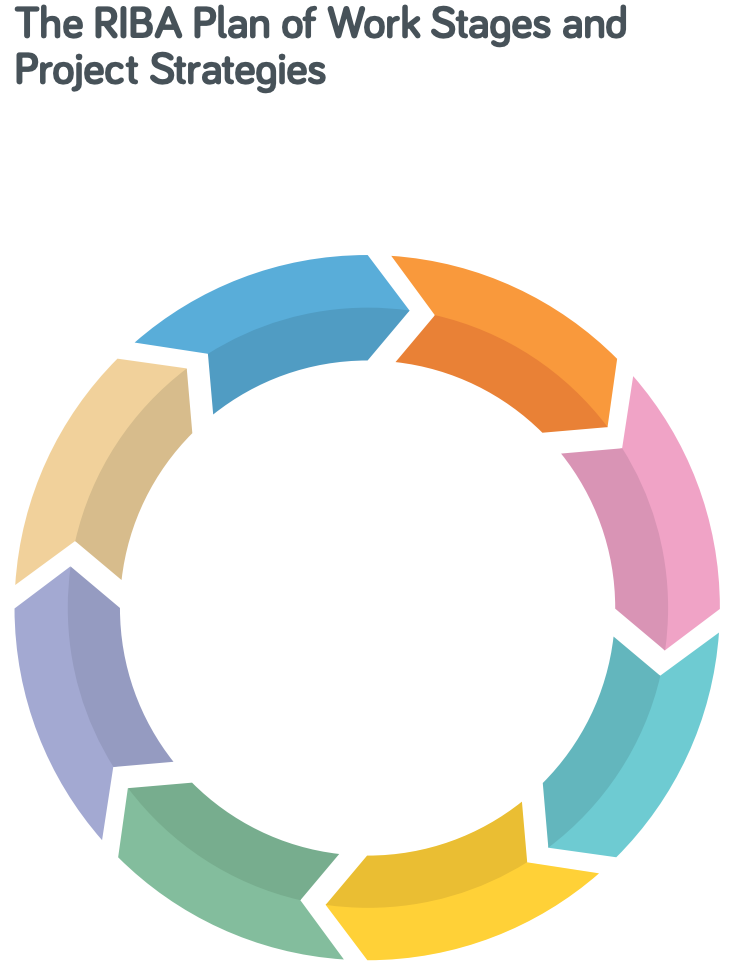 Adnoddau Addysgu a Dysgu
Adnoddau
http://www.architecturequote.com/guide-riba-architects/

Canllaw i Gynllun Gwaith RIBA sy'n cynnwys gwybodaeth ddefnyddiol, graffeg, disgrifiadau clir a chrynodebau cryno sy'n ymdrin â Chamau 0-4 y cynllun.

http://www.architecture.com/education-cpd-and-careers/learning/young-people

Adnoddau dysgu gan yr RIBA.
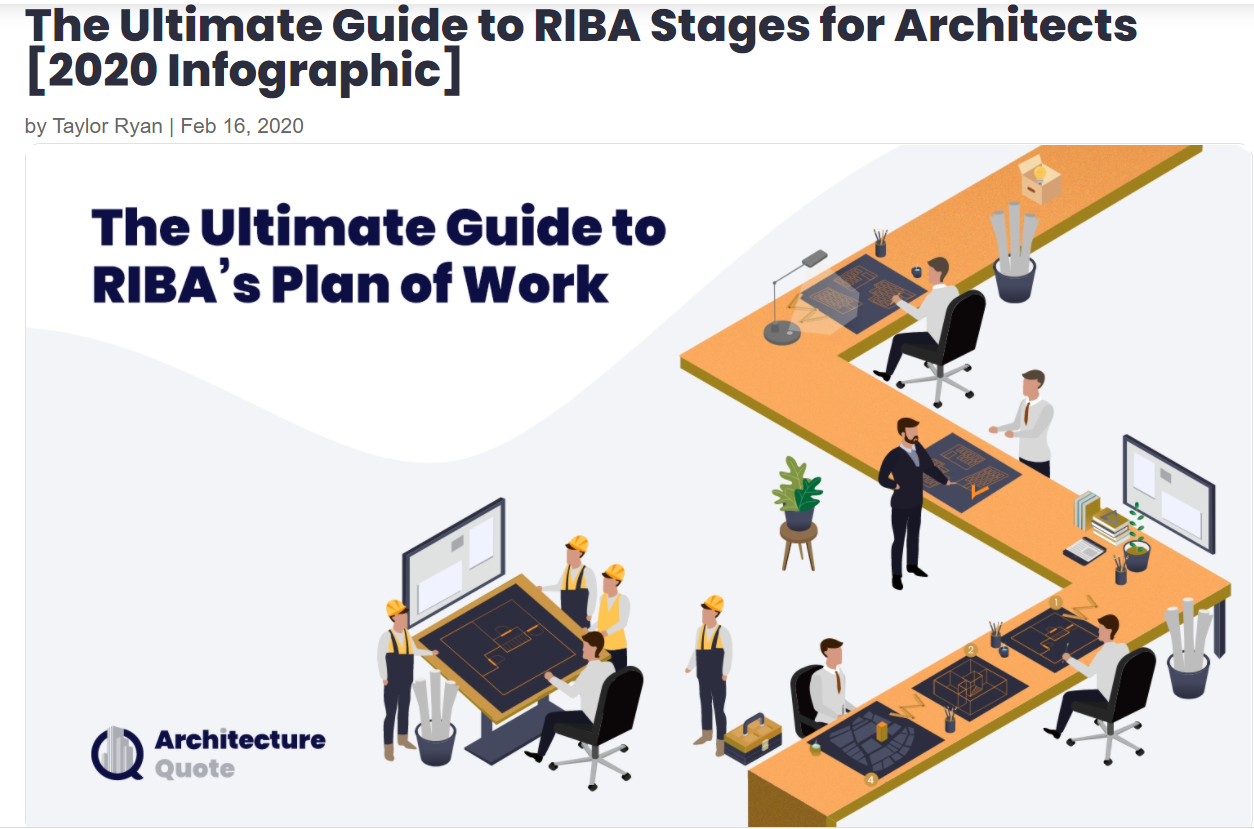 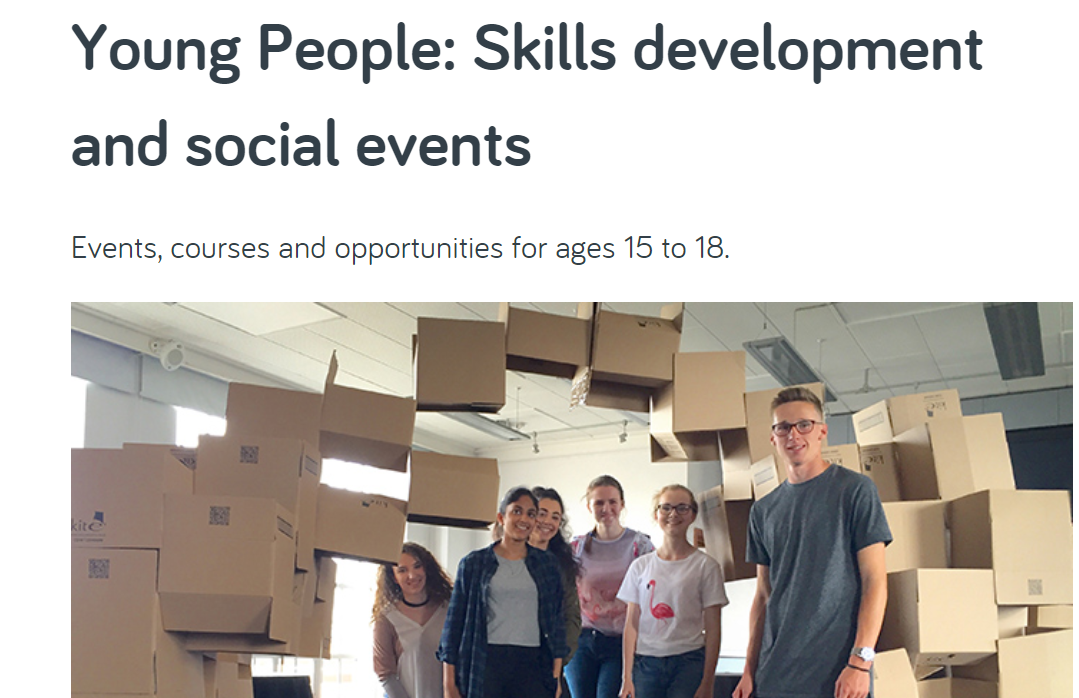 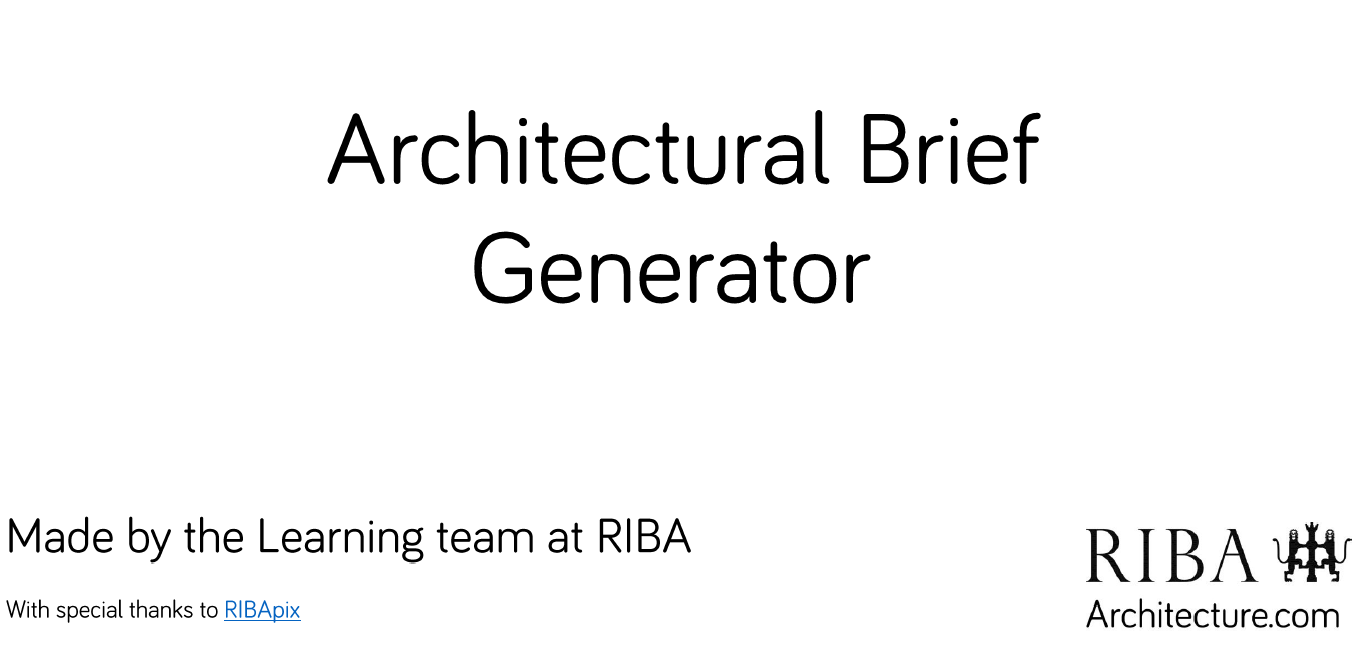 Cylch bywyd adeilad - adeiladu
Mae'r cam adeiladu yn cynnwys:
Penodi contractwyr
Cyflenwi deunyddiau crai
Gweithgynhyrchu cydrannau
Adeiladu’r strwythur / cydosod rhannau parod
Gosod a chomisiynu gwasanaethau
Trosglwyddo i'r cleient
[Speaker Notes: Mae'r diwydiant adeiladu yn cynnwys Cleientiaid, datblygwyr, ymgynghorwyr, gweithgynhyrchwyr, cyflenwyr a chontractwyr.

Bydd cam adeiladu'r cylch bywyd yn dechrau gyda phenodi prif gontractwr ac yn gorffen gyda throsglwyddo'r adeilad gorffenedig i'r Cleient.]
Adnoddau Addysgu a Dysgu
Gwybodaeth am benodi contractwyr

https://www.thebs.com/knowledge/which-procurement -method

Cyflenwi deunyddiau crai

https://www.designingbuildings.co.uk/wiki/Supply-chain-management-in-construction

Gosod gwasanaethau

https://www.designingbuildings.co.uk/wiki/Building_sevices
Cylch bywyd adeilad - gweithredu
Mae'r cam gweithredu yn cynnwys:
Meddiannu’r adeilad
Defnyddio'r adeilad
Cynnal a chadw ac atgyweirio'r adeilad
[Speaker Notes: Mae gweithredu yn cyfeirio at reoli amgylchedd adeiledig sy'n cael ei ddefnyddio. Gallai gynnwys: 
rheoli a monitro systemau gwresogi, oeri a goleuo 
darparu gwasanaethau diogelwch, glanhau a gwasanaethau eraill, gan gynnwys gweithdrefnau profi a gwacáu. 

Cynnal a chadw yw atgyweirio / atal pydredd, a difrod a achosir gan dywydd, heneiddio a defnydd cyffredinol. Bydd y gwaith cynnal a chadw naill ai yn: 
Waith cynnal a chadw wedi'i gynllunio hy yn cael ei wneud yn rheolaidd, er mwyn cadw rhywbeth mewn cyflwr da neu ymestyn ei oes 

NEU yn

Waith cynnal a chadw cywirol, sy'n cynnwys atgyweirio rhywbeth sydd wedi torri. 
 
Llawlyfr Gweithredu a Chynnal a Chadw Adeiladau: 
Dogfen a roddir i'r cleient ar ôl cwblhau'r cam adeiladu. Mae'n cynnwys gwybodaeth fanwl am weithredu, cynnal a chadw a dymchwel adeilad wedi hynny.]
Cylch bywyd adeilad - dymchwel / newid pwrpas
Mae'r cam dymchwel / newid pwrpas yn cynnwys:
Sicrhau caniatâd
Ailwampio / estyn / newid
Tynnu strwythur, cynnyrch neu wastraff i lawr o ganlyniad i ddymchwel strwythur
Ailddefnyddio, adfer ac ailgylchu deunyddiau
Cyfle i ddatblygu safle tir llwyd a dylunio prosiect newydd.
[Speaker Notes: Mae dymchwel yn weithgaredd peryglus sy'n gofyn am reoli risg yn effeithlon, rheoli'r amgylchedd a’r safle, a chynllunio'n ofalus. Mae'n cynnwys tynnu strwythur i lawr a chael gwared ar y deunyddiau gwastraff sy'n deillio o hynny. Gallai gynnwys defnyddio ffrwydron, dymchwel â pheiriant neu dynnu’r strwythur i lawr â llaw.

Mae adeiladau gwag yn dueddol o ddioddef fandaliaeth a diraddiad naturiol ac yn aml cawsant eu dymchwel, gan y credid bod hynny’n fwy proffidiol na’u hatgyweirio.
Fel dewis arall, gallai defnyddio adeiladau segur i bwrpas arall chwarae rhan bwysig yn adfywiad yr amgylchedd adeiledig, gan sicrhau bod eiddo gwag yn dod yn ôl i gael eu defnyddio eto i ddiwallu anghenion sy'n newid. Bydd newid pwrpas adeilad yn ymestyn ei gylch bywyd ac yn ffordd gynaliadwy o adeiladu.
Gellir disgrifio newid pwrpas adeilad  fel newid adeilad i weddu i amodau newydd, megis newid defnydd neu faint neu ofynion perfformiad, a gallai gynnwys
Trosi: newid mewn swyddogaeth neu ddefnydd, megis trosi bloc swyddfa i ddefnydd preswyl.
Ymestyn: cynyddu mewn maint, a allai fod yn ehangu llorweddol neu fertigol.
Ailwampio: gwaith yn gysylltiedig â newid mewn perfformiad.
Yn y DU mae tua 40% yr holl waith adeiladu yn ymwneud ag ailwampio a chynnal a chadw adeiladau presennol.]
Adnoddau Addysgu a Dysgu
Sicrhau caniatâd
https://www.planningportal.co.uk/info/200130/common_projects/13/demolition/
Dymchwel adeilad
https://www.downwell.co.uk/the-demolition-process/
Ailddefnyddio, adfer ac ailgylchu deunyddiau
https://www.metropolismag.com/architecture/recycling-demolition-building-materials/
Gyrfaoedd a rolau proffesiynol a thechnegol
Mae gyrfaoedd a rolau proffesiynol a thechnegol yn yr amgylchedd adeiledig yn cynnwys:
Pensaernïaeth
Peirianneg sifil a strwythurol
Tirfesur
Rheoli safleoedd a phrosiectau
Gwasanaeth mesur meintiau
Cynllunio trefol
Peirianneg gwasanaethau adeiladu
[Speaker Notes: Rôl y Pensaer Dylunio adeiladau (cynllun ac estheteg) a datblygu agweddau technegol eu dyluniadau ar gyfer adeiladu, gan gynnwys datblygiadau preswyl, diwydiannol a masnachol, a gwaith ar brosiectau adfer ac adnewyddu.

Rôl y Peiriannydd Sifil Dylunio a rheoli prosiectau seilwaith fel ffyrdd, pontydd a stadia chwaraeon.

Rôl y Peiriannydd Strwythurol Dyluniad a manylion elfennau strwythurol adeiladau a phrosiectau peirianneg sifil.

Rôl Syrfëwr Adeiladau / Tir  Mesur ac asesu cyflwr ased adeiledig  / tir y bwriedir ei ddatblygu. 

Rôl y Rheolwr Safle Trefnu gwaith ar safle, gan sicrhau ei fod yn cael ei gwblhau'n ddiogel, i safon, ar amser ac o fewn y gyllideb.

Rôl y Rheolwr Prosiect  Goruchwylio pob agwedd ar brosiect adeiladu, gan gynnwys rhaglenni gwaith a chaffael llafur a deunyddiau.

Rôl y Syrfëwr Meintiau  Rheoli cost a chyllideb prosiect adeiladu o'r cychwyn cyntaf hyd at ei gwblhau.

Rôl y Cynlluniwr Trefol  Cydbwyso a chynghori gwleidyddion ynghylch y gofynion ar dir gan dai, busnes, trafnidiaeth a hamdden a chydag anghenion pobl a chymdeithas.

Rôl y peiriannydd gwasanaethau adeiladu  Dylunio a chreu manylebau ar gyfer gosodiadau gwasanaethau.]
Gyrfaoedd a rolau proffesiynol a thechnegol
Cyfleoedd Addysgu a Dysgu
Gwefan gwasanaeth gyrfaoedd y llywodraeth sy'n cwmpasu'r holl yrfaoedd yn y diwydiant dylunio ac adeiladu.  Man cychwyn da ar gyfer ymchwilio i'r gyrfaoedd a'r rolau proffesiynol a thechnegol.
https://nationalcareers.service.gov.uk/explore-careers/











 dysgwyr ddefnyddio'r wefan hon a gwefannau diwydiannau eraill i gasglu gwybodaeth am y gyrfaoedd a'r rolau i gynhyrchu adroddiad, cyflwyno cyfres o daflenni ffeithiau ar y rolau sy'n gysylltiedig â'r diwydiant adeiladu.
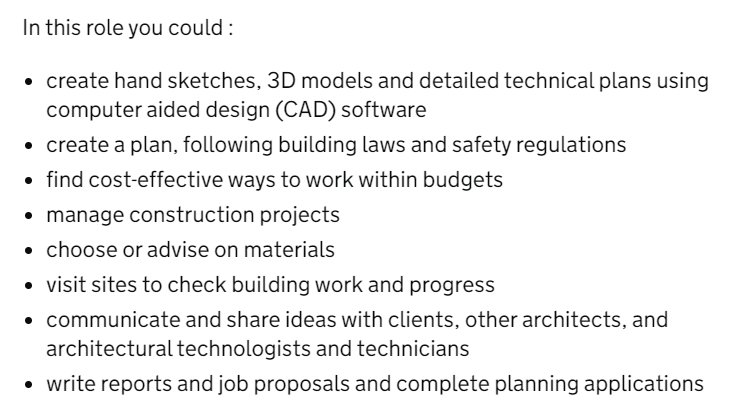 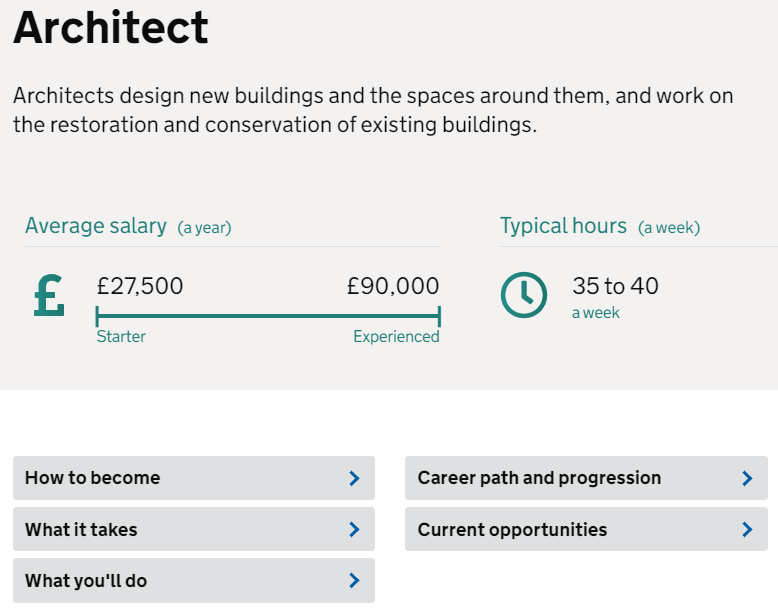 Strwythurau gyda dim ond ychydig o loriau a strwythurau uchel iawn
Mae rhan hon y fanyleb yn ymdrin â strwythurau gyda dim ond ychydig o loriau a strwythurau uchel iawn yn yr amgylchedd adeiledig gan ganolbwyntio ar:
Ffrâm porthol
Ffrâm sgerbydol
Adeiladu waliau ceudod
Paneli strwythurol wedi'u hinswleiddio  
Deunyddiau a ddefnyddir yn yr amgylchedd adeiledig gan gynnwys:
Pren gradd strwythurol
Concrit wedi'i rag-gastio
Concrit in situ
Gwaith brics a blocwaith
[Speaker Notes: Fframiau porthol - Yn nodweddiadol, ffrâm rhychwant glir unllawr gyda cheibrennau ar oleddf, dwbl, bas, wedi'u cynnal gan golofnau, ar blatiau sylfaen ar sylfeini padiau.

Fframiau sgerbwd - System o golofnau a thrawstiau cysylltu sy'n cynnal y lloriau mewnol a'r waliau allanol ac sy'n cario’r llwythi i gyd i'r sylfeini.

Adeiladu waliau ceudod - Wal wedi'i ffurfio â chroen strwythurol mewnol a chroen allanol, y ddau mewn gwaith maen, wedi'i gwahanu gan geudod.

Paneli strwythurol wedi'u hinswleiddio - Paneli cyfansawdd parod gydag inswleiddiad wedi'u rhyngosod rhwng ffasadau strwythurol.]
Strwythurau gyda dim ond ychydig o loriau a strwythurau uchel iawn
Ffrâm porthol

https://www.youtube.com/watch?v=Z-7qaTDwkx4

Adeiladu waliau ceudod

https://www.youtube.com/watch?v=EE-Ik-SvkAw

Dulliau adeiladu modern (MMC)

www.cewales.org.uk/files/4614/4369/9241/BRE_modern_methods_of_construction.pdf
Sefydliadau yn yr amgylchedd adeiledig
Mae sefydliadau yn y sector adeiladu a'r amgylchedd adeiledig yn cynnwys:

 Busnesau bach a chanolig (BBaCh)
Cwmnïau ledled y wlad a byd-eang
Contractwyr ac isgontractwyr
Prosesau tendro ac ymarferion caffael gan gynnwys deddfwriaeth berthnasol fel Deddf Caethwasiaeth Fodern 2015
Adrannau cynllunio awdurdodau lleol
Cyrff hyfforddi masnach a diwydiant
Cynlluniau cofrestru a datblygu masnach
[Speaker Notes: Mentrau bach a chanolig - Mentrau â llai na 250 o weithwyr, sy'n cynnwys dros 90% o fusnesau'r DU, gan gynnwys y rhan fwyaf o gontractwyr adeiladu ac ymgynghorwyr y DU.

Cwmnïau ledled y wlad - Contractwyr ac ymgynghorwyr gyda swyddfeydd lleol sy'n gallu gwasanaethu'r DU gyfan.

Cwmnïau byd-eang - Contractwyr ac ymgynghorwyr sydd â sefydliadau sy'n eu galluogi i weithredu ar draws sawl cyfandir.

Contractwyr ac isgontractwyr - Prif gontractwyr yw'r sefydliadau a benodir (y dyfarnwyd contractau iddynt) gan Gleientiaid i gyflawni'r gwaith adeiladu sydd ei angen arnynt.  Is-gontractwyr Fel arfer busnesau masnach a benodir gan brif gontractwyr i wneud gwaith na allant ei gwblhau gan ddefnyddio eu gweithwyr eu hunain.

Prosesau tendro - Proses gynnig gystadleuol, lle mae contractwyr yn cyflwyno cynigion a phris am wneud gwaith.

Adran gynllunio awdurdod lleol - Bydd yr awdurdod lleol yn cyflogi swyddogion cynllunio proffesiynol i ystyried ceisiadau cynllunio a gwneud argymhellion i 'Bwyllgor Cynllunio' o gynghorwyr etholedig ynghylch penderfyniadau i roi neu wrthod caniatâd i adeiladu.

Cyrff hyfforddi masnach a diwydiant - Bwrdd Hyfforddi'r Diwydiant Adeiladu (CITB).
Corff cyhoeddus ac elusen yw'r CITB a ariennir gan y diwydiant adeiladu gyda'r bwriad o sicrhau bod cyflenwad digonol o bobl hyfforddedig a chymwysedig ar bob lefel yn y diwydiant, gyda phrif ffocws ar brentisiaethau a datblygu gyrfaoedd. 

Cynlluniau cofrestru a datblygu masnach - Sefydliad Safoni Rhyngwladol (ISO).
Cyhoeddi safonau rhyngwladol ('y ffordd orau o wneud rhywbeth'), gan gynnwys safonau ISO ar gyfer Rheoli Ansawdd, Amgylcheddol ac Ynni ac Iechyd a Diogelwch.]
Adnoddau Addysgu a Dysgu
Tendro
Gwybodaeth am y broses dendro gan Future Learn (Prifysgol Coventry) sy'n cynnwys gwybodaeth a thasgau sy'n cynnwys ymchwil ychwanegol

https://www.futurelearn.com/info/courses/contract-management-and-procurement/0/steps/75150#:~:text=In%20construction%2C%20tendering%20is%20a,documents%20issued%20by%20the%20client

Deddf Caethwasiaeth Fodern 2015
Adnoddau gan The Guardian ar gyfer athrawon - yn cynnwys erthygl dda iawn ar faterion caethwasiaeth fodern wrth adeiladu cyfleusterau Cwpan y Byd yn Qatar.

https://www.theguardian.com/teacher-network/teacher-blog/2013/dec/01/modern-day-slavery-news-teaching-resources
Strwythurau adeiladau domestig a masnachol gyda dim ond ychydig o loriau
Nodweddion strwythurau adeiladau domestig a masnachol gyda dim ond ychydig o loriau gan gynnwys:
 Y ffurfiau strwythurol a grëwyd ar y safle ac oddi ar y safle
Manteision ac anfanteision gwahanol fathau o strwythurau gan gynnwys:
Concrit wedi'i rag-gastio
Pren wedi'i beiriannu
Ffurfiau strwythurol concrit in situ
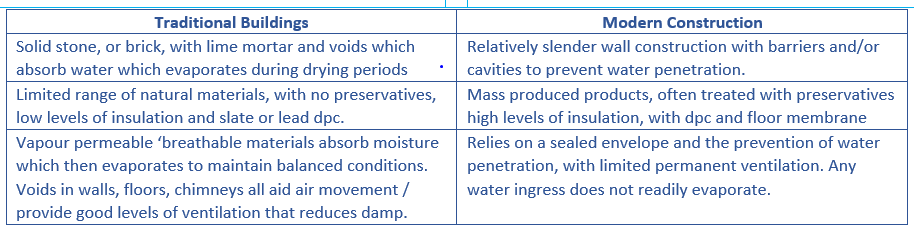 [Speaker Notes: Ffurfiau strwythurol  
Technegau parod ar gyfer strwythurau sylfaenol gan ddefnyddio cydrannau eilaidd oddi ar y safle:
Dur strwythurol
Concrit wedi'i rag-gastio
Pren wedi'i beiriannu.

Ffurfiau strwythurol ar safle o goncrit in situ:
Ffurfwaith (formwork) a fframweithiau dros dro
Atgyfnerthu
Concrit]
Adnoddau Addysgu a Dysgu
Concrit wedi'i rag-gastio - mae'r safle hwn yn rhoi gwybodaeth ddefnyddiol am natur cydrannau concrit wedi’u rhag-gastio a manylion am fanteision ei ddefnydd i'r tîm adeiladu gan gynnwys y cleient, y pensaer, y contractwr a’r peiriannydd.
https://www.wellsconcrete.com/benefits-of-precast/

Pren wedi'i beiriannu - mae'r safle hwn yn rhoi cyflwyniad cynhwysfawr i systemau strwythurol pren.
http://www.structuraltimber.co.uk/assets/InformationCentre/timberframeeb2.pdf
[Speaker Notes: Mae'r diwydiant adeiladu yn cynnwys Cleientiaid, datblygwyr, ymgynghorwyr, gweithgynhyrchwyr, cyflenwyr a chontractwyr.

Bydd cam adeiladu'r cylch bywyd yn dechrau gyda phenodi prif gontractwr ac yn gorffen gyda throsglwyddo'r adeilad gorffenedig i'r Cleient.]
Dylunio ac adeiladu isadeileddau
Dylunio ac adeiladu isadeileddau mewn ymarfer cyfoes gan gynnwys:
Dulliau ar gyfer ymchwilio i isbridd
Cynhyrchu gwybodaeth ar gyfer dylunio sylfaen
Dulliau ar gyfer gwella isbridd
Y mathau o sylfeini adeiladau
Egwyddorion ar gyfer dylunio sylfeini
Cloddio isloriau, waliau cynnal a chyrsiau atal lleithder.
[Speaker Notes: Dulliau ar gyfer ymchwilio i isbridd - pyllau prawf, drilio tyllau turio, samplu, profi in situ /

Mae angen i'r arolwg safle gynnwys ymchwiliadau daear i helpu i benderfynu ynghylch:
Y lefel trwythiad a llif y dŵr.
Natur y ffawtiau neu’r gwagleoedd tanddaearol.
Trwch a dyfnder haenau isbridd.
Priodweddau isbridd, gan gynnwys capasiti i ddal pwysau.

Dosbarthiad pridd  Dosberthir mathau o bridd yn ôl maint a siâp gronynnau neu rawn:

Dwysedd y pridd Bydd canlyniadau profion dwysedd yn helpu i bennu lefel cywasgu a gallu’r isbridd i ddal pwysau.

Amodau a lefel dŵr daear  Nodi halogiadau i'w hystyried mewn perthynas â manylebau deunyddiau ac iechyd a diogelwch gweithwyr safle. Mae angen sefydlu'r lefel a’r amrywiadau tymhorol yn y lefel trwythiad i'w hystyried wrth fanylu ar isadeileddau, isloriau ac elfennau eraill o dan y ddaear, megis pyllau lifft.

Dadansoddiad o gynnwys lleithder i sefydlu beth yw cynnwys y  dŵr naturiol a'i effaith ar gryfder yr isbridd.

Dadansoddiad cemegol  Yn yr un modd â dŵr daear, mae angen sefydlu’r gwerth pH a lefelau’r halogiad i fod yn sail i fanylebau deunyddiau a materion iechyd a diogelwch ar gyfer gweithredwyr safleoedd a deiliaid y dyfodol.

MATHAU O SYLFEINI ADEILADAU
Sylfeini stribedi  Sylfeini bas a ddefnyddir i ddarparu cefnogaeth barhaus, wastad i wal sy’n cynnal pwysau. 

Sylfeini gyda ffos yn cael ei llenwi  Sylfeini bas a ddefnyddir yn aml pan fydd pridd yn rhydd neu mewn ardaloedd â lefel trwythiad uchel. Mae'n golygu llenwi’r ffos a gloddiwyd â choncrit, yn nodweddiadol, i o fewn 150 mm i lefel yr arwyneb. 

Sylfeini rafftiau Slabiau daear concrit wedi'u hatgyfnerthu, fel arfer rhwng 150 mm i 300 mm o drwch sy'n gwasgaru'r llwyth a orfodir dros ardal eang, yn aml dros ôl troed yr adeilad cyfan. 

Sylfeini padiau Ffurfir y rhain fel arfer gan 'badiau' concrit hirsgwar wedi'u hatgyfnerthu sy'n cynnal llwythi un pwynt lleol megis o golofnau strwythurol ffrâm ddur.

Sylfeini pentyrrau . Sylfeini dwfn a ffurfir gan elfennau hir, colofnog, wedi'u gwneud o ddur neu goncrit wedi'i atgyfnerthu, a ddefnyddir i drosglwyddo llwythi o uwch-strwythurau, trwy isbridd anaddas i bridd neu graig gryfach mewn dyfnder.]
Adnoddau Addysgu a Dysgu
Ymchwiliadau pridd a samplu craidd pridd - cynllun gwers, theori a gweithgaredd.
https://www.teachengineering.org/lessons/view/cub_rock_lesson05

https://www.teachengineering.org/activities/view/cub_rock_lesson05_activity1

Mathau o sylfeini adeiladau - canllaw theori defnyddiol i'r pwnc.
https://www.designingbuildings.co.uk/wiki/Building_foundations
[Speaker Notes: Mae'r diwydiant adeiladu yn cynnwys Cleientiaid, datblygwyr, ymgynghorwyr, gweithgynhyrchwyr, cyflenwyr a chontractwyr.

Bydd cam adeiladu'r cylch bywyd yn dechrau gyda phenodi prif gontractwr ac yn gorffen gyda throsglwyddo'r adeilad gorffenedig i'r Cleient.]
Dylunio ac adeiladu uwch-strwythurau
Mae dylunio ac adeiladu uwch-strwythurau mewn ymarfer cyfoes yn cynnwys:
Mathau o adeiladu ar y llawr gwaelod
Mathau o adeiladu ar y llawr canolradd
Dylunio grisiau a mannau agored
Mathau o waliau mewnol a rhaniadau
Waliau allanol a chladin
[Speaker Notes: Mathau o adeiladu ar y llawr gwaelod

Lloriau solid - Yn aml wedi'u hadeiladu fel slabiau concrit sy'n cynnal y ddaear ar DPM trosblyg / DPCs wedi’u huno â’r wal. 


Lloriau concrit ynghrog in situ Fel y lloriau solet, gydag atgyfnerthiad dur ychwanegol wedi'i gynllunio i rychwantu rhwng waliau ategol / trawstiau daear. 

Lloriau pren ynghrog
Distiau pren wedi'u cynnal ar lefel DPC ar waliau allanol sy'n cynnal llwyth a waliau byr (sleeper wall) mewnol. Gosodir y distiau ar draws y rhychwant byrraf gydag inswleiddiad rhyngddynt.

Lloriau trawst a blociau
Mantais y rhain yw eu bod yn cael eu gweithgynhyrchu oddi ar y safle o drawstiau concrit wedi'u hatgyfnerthu, bod blociau mewnlenwi concrit ar gael yn rhwydd, eu bod yn gallu cael eu cydosod yn gyflym gyda dim ond ychydig o ofyniad am lafur neu offer arbenigol. 

Adeiladu lloriau canolradd 

Distiau pren - Gellir adeiladu distiau i mewn i waliau neu eu cynnal ar hangers dur a bydd angen cynheiliaid saethben arnynt i atal eu hystumio ac i helpu i ddosbarthu llwythi a roddir arnynt. 

Distiau pren peirianyddol - Cynhyrchion peirianyddol wedi'u cynllunio i oresgyn cyfyngiadau rhychwant pren solet. Ymhlith yr amrywiadau mae:

Planciau concrit wedi'u rhag-gastio - Slabiau concrit wedi'u hatgyfnerthu ymlaen llaw ac wedi'u hatgyfnerthu, fel rheol 1200mm o led x 150/200 mm o ddyfnder, a ddefnyddir i adeiladu lloriau mewn adeiladau aml-lawr.

Grisiau a mannau agored

Grisiau pren - defnyddir y rhain yn gyffredinol mewn anheddau, fel arfer gydag un set o risiau neu gyda hanner landin. Defnyddir dyluniadau gyda grisiau taprog hefyd i arbed lle trwy ffurfio troadau yn y grisiau.
 
Grisiau metel - mae’r rhain yn wydn, yn gallu gwrthsefyll llwythi trwm, yn gallu gwrthsefyll y tywydd ac yn gynaliadwy oherwydd eu potensial i gael eu hailgylchu. Gellir defnyddio grisiau troellog metel hefyd fel nodwedd neu lle mae lle yn brin, gan gynnwys fel grisiau dianc allanol.

Grisiau concrit - Gellir eu rhag-gastio neu eu ffurfio in situ a'u cynllunio i ychwanegu sefydlogrwydd strwythurol ac maent yn eu hanfod yn gallu gwrthsefyll tân. 

Waliau allanol a chladin  

Cladin brics
Cladin sy’n defnyddio slipiau brics, gyda'r bwriad o gyd-fynd ag ymddangosiad gwaith brics confensiynol, ond fel rheol dim ond yn 20 mm o drwch gyda 'brics arbennig' wedi'u gwneud ar gyfer corneli ac ati i efelychu ymddangosiad waliau brics llawn. 

Cladin pren - Cladin sy’n defnyddio byrddau pren meddal wedi'u gosod ar estyll i redeg yn llorweddol neu'n fertigol i weddu i ddyluniad. Gellir staenio neu beintio a pheiriannu'r byrddau i greu ystod o broffiliau. 

Cladin cyfansawdd -  Mae paneli cladin cyfansawdd, neu baneli rhyngosod, yn cynnwys craidd wedi'i inswleiddio wedi'i ryngosod rhwng dau ffas metel neu blastig. 

Cladin dalenni metel - Dalenni â phroffil metel, a ddefnyddir yn helaeth ar gyfer cladin wal a tho ar adeiladau amaethyddol, masnachol a diwydiannol. 

Waliau llenni - Systemau cladin an-strwythurol a gysylltir yn gyffredinol ag adeiladau aml-lawr, sy'n cynnwys ffrâm alwminiwm ysgafn gyda phaneli mewnlenwi gwydrog neu gyfansawdd.]
Adnoddau Addysgu a Dysgu
Gwefan ddefnyddiol ar gyfer cynnwys Uned 1
https://sites.google.com/site/constructionstudies2/6-ground-floors
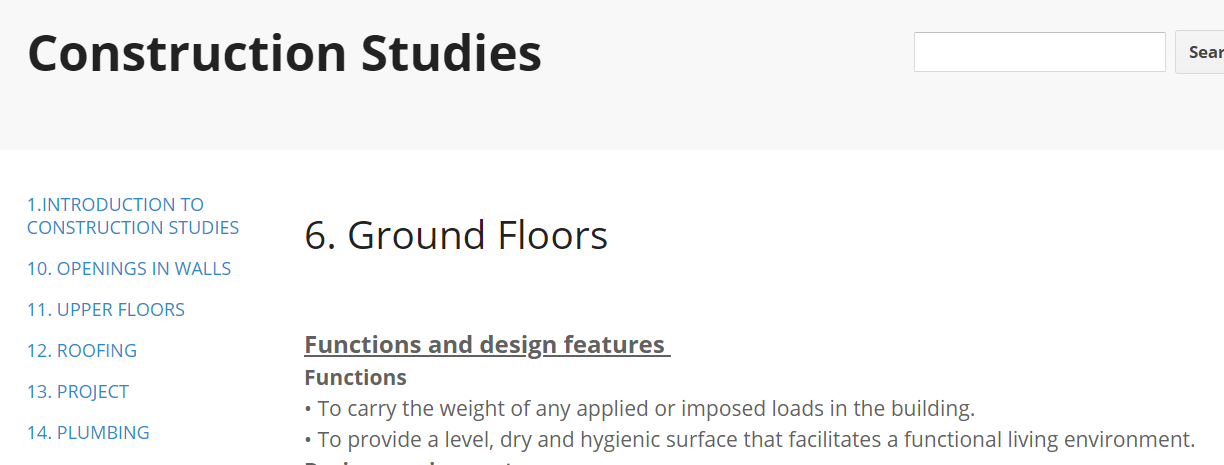 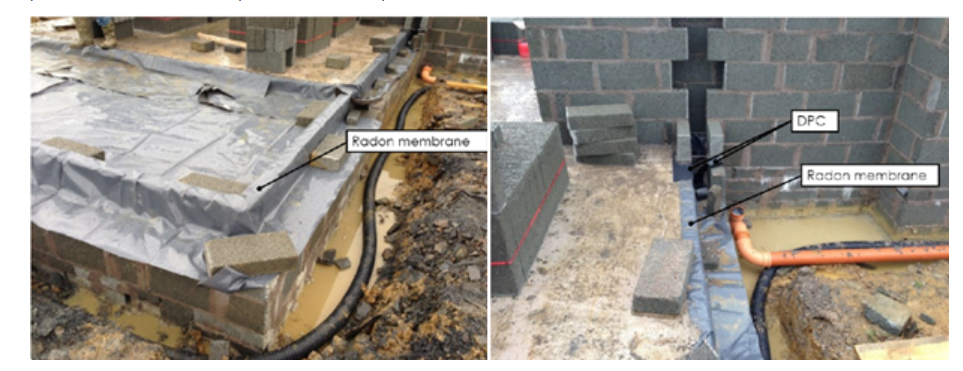 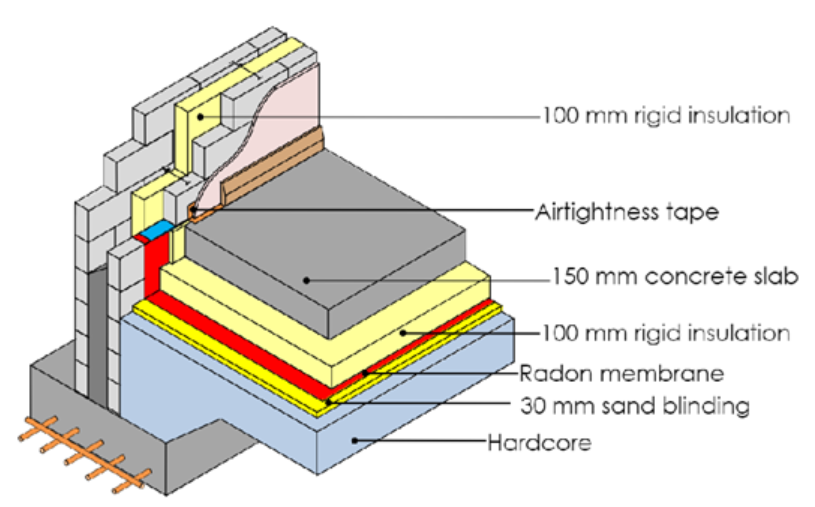 Dylunio'r gwasanaethau ar gyfer adeiladau
Dylunio gofynion y gwasanaethau ar gyfer adeiladau gan gynnwys:

Adeiladau preswyl
Adeiladau masnachol
Adeiladau diwydiannol

Dyluniad gwasanaethau ar wahanol adegau yn y broses adeiladu gan gynnwys:
Cyflenwadau dros dro sy'n ofynnol ar gyfer adeiladu
Cadw'r cyflenwadau presennol
Adeiladu ystafell gyflenwi cyflenwadau barhaol
[Speaker Notes: Adeiladau preswyl

Cyflenwadau trydanol - Bydd hyn yn cynnwys prif gyflenwad wedi'i gysylltu â mesurydd trydan gyda chysylltiadau o'r mesurydd i'r uned ddefnyddwyr.

Cyflenwadau nwy - Cyflenwadau wedi'u mesur, yn debyg i gyflenwadau trydanol gyda phibellau mewnol wedi'u cysylltu ag offer fel poptai a boeleri gwres canolog .

Cyflenwadau dŵr - Yn fwyfwy, cyflenwad wedi'i fesur i falf stopio er mwyn gallu ynysu tŷ cyfan, gyda phibellau i gyfeirio pwyntiau sy’n bwydo’r dŵr yn uniongyrchol fel sinc y gegin ac i gyfleusterau storio sy'n gysylltiedig â'r system dŵr poeth ac oer.


Cyfathrebu - Cysylltiadau band eang cebl neu loeren ar gyfer gwasanaethau cyfryngau a rhyngrwyd a ddefnyddir i ddarparu teledu, ffôn a rhwydweithiau wi-fi phreifat.

Adeiladau masnachol 

Lifftiau Mae dau brif gategori o lifft:

Lifftiau tyniant - mae’r rhain yn gweithredu gyda rhaffau dur sy'n rhedeg dros olwyn ynghlwm wrth fodur trydan wedi'i leoli uwchben siafft y lifft, gyda gwrth-bwysau i gydbwyso'r llwyth ar y modur. Yn addas i'w ddefnyddio mewn adeiladau uchel.

Lifftiau hydrolig - mae'r rhain yn defnyddio pwmp trydan a phiston hydrolig i wthio'r car i fyny, a falf rhyddhau i ostwng y pwysau hydrolig yn y piston. Mae ar lifftiau hydrolig angen pwll lifft islaw siafft y lifft ac fe'u defnyddir ar gyflymder cymharol araf mewn adeiladau 2 - 8 llawr.

Grisiau symudol -  mae’r rhain yn cael eu defnyddio mewn adeiladau lle mae angen symud nifer fawr o bobl, megis mewn canolfannau siopa a meysydd awyr, ac ati. Mae ganddynt ofynion tebyg o ran gofod i risiau, ond maent yn caniatáu i fwy o bobl eu defnyddio. 

Gwasanaethau trydanol a chyfathrebu - Mae adeilad masnachol modern yn debygol o gynnwys 'System Rheoli Adeilad' cyfrifiadurol (BMS), a fydd yn monitro ac yn rheoli ystod o wasanaethau trydanol.

Cyflenwadau nwy - Defnyddir y rhain ar gyfer systemau gwresogi wedi'u seilio ar foeleri ac mewn ceginau masnachol.

Cyflenwad dŵr - bydd hwn yn cael ei ddefnyddio ar gyfer yfed a choginio, glanhau, a glanweithdra, ac o bosibl diffodd tân. 

Adeiladau diwydiannol (yn ogystal â gwasanaethau adeiladu masnachol)

Cyflenwadau trydanol 400v 3 cham  - Gall argaeledd cyflenwad pŵer foltedd uchel fod yn sylfaenol mewn penderfyniadau ynghylch lleoli adeilad diwydiannol.]
Adnoddau Addysgu a Dysgu
Dolenni defnyddiol:
Designing Buildings Wiki:
https://www.designingbuildings.co.uk/wiki/Building_services



Canllawiau PCP CBAC
https://www.wjec.co.uk/umbraco/surface/blobstorage/download?nodeId=4538
Peirianneg Sefydliad Siartredig y Gwasanaethau Adeiladu:
https://www.cibse.org/building-services/what-s-so-special-about-building-services-engineer
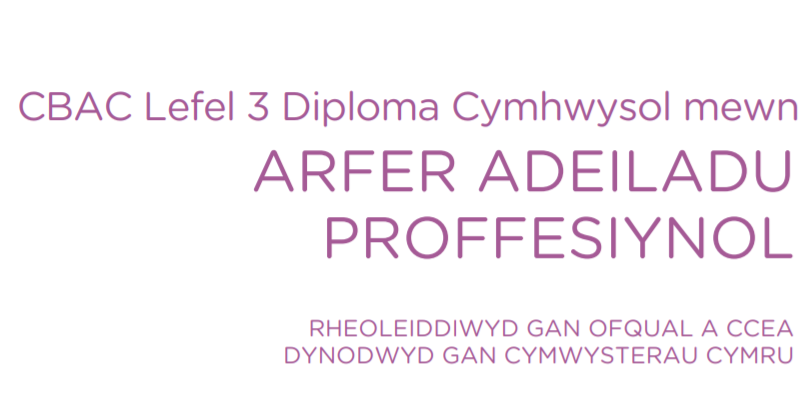 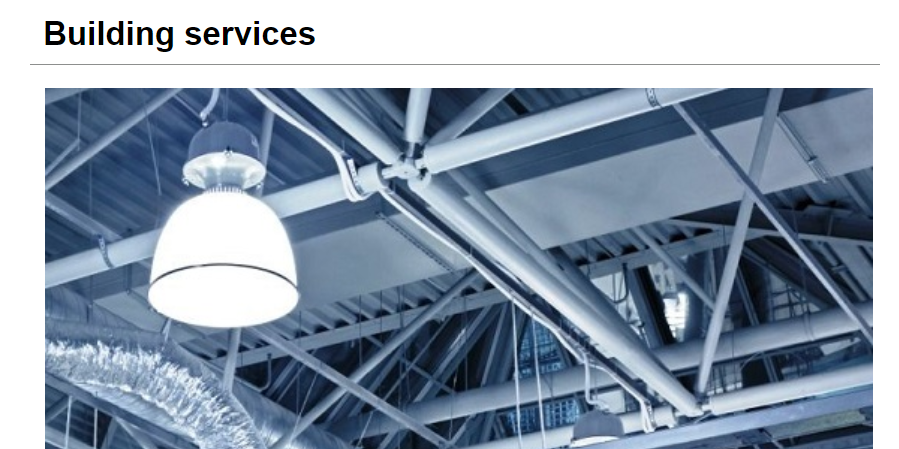 [Speaker Notes: Mae'r diwydiant adeiladu yn cynnwys Cleientiaid, datblygwyr, ymgynghorwyr, gweithgynhyrchwyr, cyflenwyr a chontractwyr.

Bydd cam adeiladu'r cylch bywyd yn dechrau gyda phenodi prif gontractwr ac yn gorffen gyda throsglwyddo'r adeilad gorffenedig i'r Cleient.]
Newid defnydd
Newid defnydd yn ymgorffori:

Newid, ailwampio ac ymestyn adeiladau presennol
Materion cydnawsedd a defnyddio deunyddiau cyson
Adeiladau a strwythurau cyn 1919
[Speaker Notes: Mae'r Gorchymyn Cynllunio Gwlad a Thref (Dosbarthiadau Defnydd) yn categoreiddio defnyddiau tir ac adeiladau. Ni chaniateir defnyddio datblygiadau at ddibenion nad ydynt o fewn y dosbarth defnydd y cawsant ganiatâd cynllunio ar eu cyfer.
Y prif ddosbarthiadau defnydd yw:
A: Siopau a manwerthu eraill.
B : Masnachol a Diwydiannol
C : Preswyl
D : Ymgynnull a hamdden

Yn gyffredinol nid oes angen caniatâd cynllunio i newid defnydd datblygiad pan fo'r defnydd presennol ac arfaethedig o fewn yr un dosbarth, megis o siop DIY i siop elusen. Gellir ystyried newid defnydd adeilad o un dosbarth i un arall yn ddatblygiad a ganiateir, fel arall bydd angen caniatâd cynllunio ar gyfer y newid.]
Adnoddau Addysgu a Dysgu
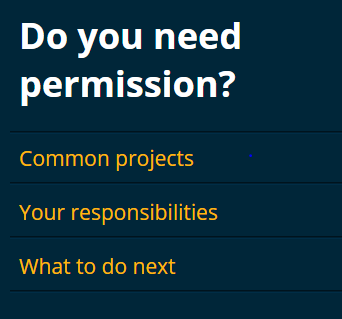 https://www.planningportal.co.uk/
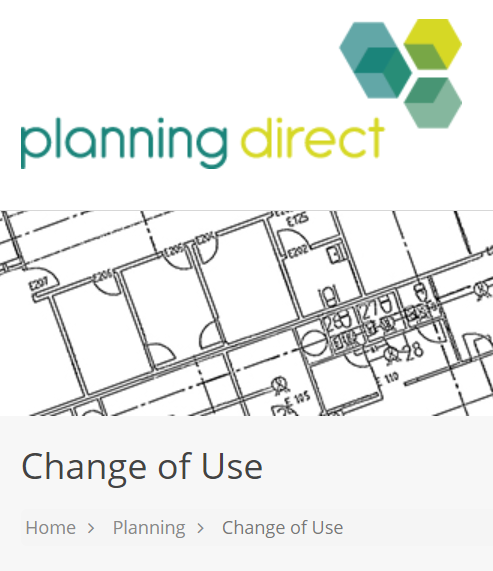 https://www.planningdirect.co.uk/planning/change-of-use/
Gwaith y tu allan
Mae gwaith y tu allan yn cynnwys:

Draeniad dŵr budr a dŵr wyneb
Systemau draenio trefol cynaliadwy
Gosod / dosbarthu gwasanaethau cyfleustodau
Dulliau ar gyfer creu llwybrau troed a ffyrdd.
[Speaker Notes: Draeniad dŵr budr a dŵr wyneb

Systemau draenio prif gyflenwad wedi’u cyfuno - Adeiladwyd y draeniau neu'r carthffosydd cyntaf i frwydro yn erbyn afiechydon a achosid gan lanweithdra gwael trwy gael gwared â draeniad budr a dŵr gwastraff o ardaloedd preswyl. 

Systemau draenio prif gyflenwad ar wahân - Wrth i boblogaethau trefol dyfu, ni ellid cynnwys swm y dŵr gwastraff yn y system gyfun a datblygwyd carthffosydd ar wahân gyda dwy ddraen, un ar gyfer dŵr gwastraff o doiledau, sinciau, gwastraff diwydiannol, ac ati (sy'n mynd i'r gwaith carthffosiaeth i'w drin cyn cael ei ollwng i afonydd), ac un ar gyfer dŵr wyneb glân o doeau a ffyrdd sy'n gollwng yn uniongyrchol i afonydd. 

Systemau draenio trefol cynaliadwy - systemau yw'r rhain sy'n delio â dŵr ffo dŵr wyneb yn lleol, trwy gasglu, storio a glanhau cyn caniatáu iddo gael ei ryddhau'n araf i'r amgylchedd.]
Adnoddau Addysgu a Dysgu
https://www.geography.org.uk/teaching-resources/flooding/sustainable-drainage-systems
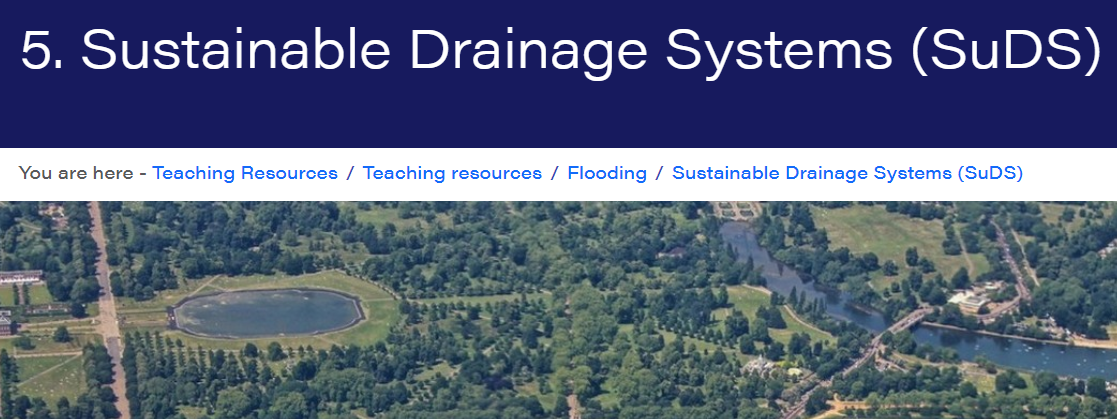 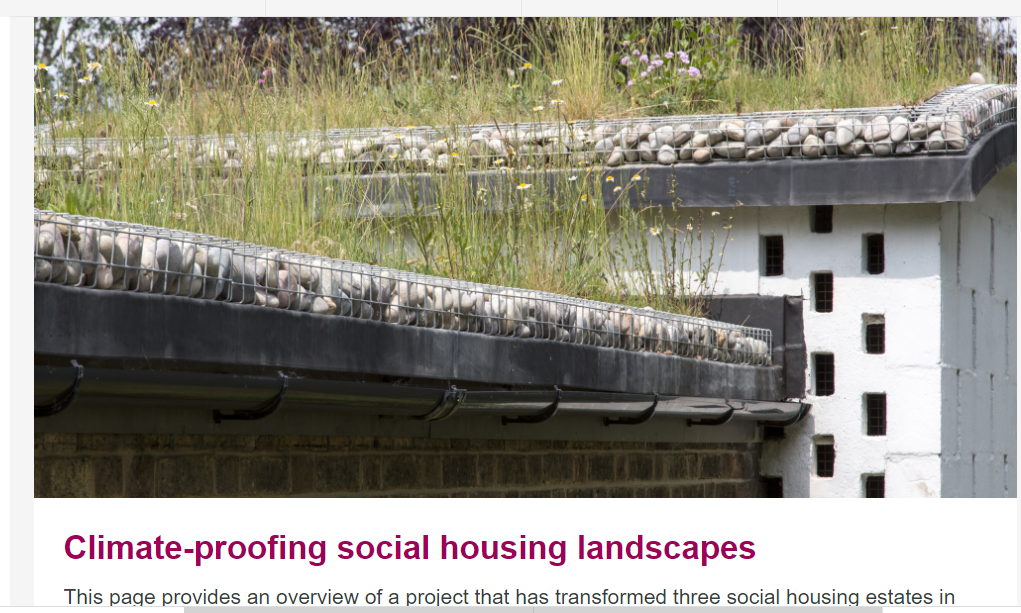 https://www.london.gov.uk/what-we-do/environment/climate-change/surface-water/climate-proofing-social
[Speaker Notes: Mae'r diwydiant adeiladu yn cynnwys Cleientiaid, datblygwyr, ymgynghorwyr, gweithgynhyrchwyr, cyflenwyr a chontractwyr.

Bydd cam adeiladu'r cylch bywyd yn dechrau gyda phenodi prif gontractwr ac yn gorffen gyda throsglwyddo'r adeilad gorffenedig i'r Cleient.]
Adnoddau cyffredinol
Cylchgrawn Construction UK  - adnoddau ysgol am ddim i athrawon.  “The Construction Youth Trust yn dod ag adeiladu a'r amgylchedd adeiledig i'r ystafell ddosbarth”.
https://constructionmaguk.co.uk/free-school-resources-for-industry-professionals-and-teachers-construction-youth-trust-are-bringing-construction-and-the-built-environment-into-the-classroom/

Dysgu STEM - gwybodaeth a gweithgareddau'n ymwneud ag adeiladu a mathemateg
https://www.stem.org.uk/resources/community/collection/24330/construction-and-built-environment/

CADW - deall adeiladau traddodiadol (cyn 1919) a hanesyddol ar gyfer cyrsiau Adeiladu a'r Amgylchedd Adeiledig.
https://cadw.gov.wales/learn/education/teaching-resources/understanding-traditional-pre-1919-and-historic-buildings

Bwrdd Hyfforddi'r Diwydiant Adeiladu - rhestr ddefnyddiol o ganllawiau ac adnoddau sydd ar gael gan ddiwydiant a chyrff proffesiynol
https://www.citb.co.uk/documents/qualifications/professional-bodies-support-materials.pdf
Adnoddau CBAC
Mae ystod eang o adnoddau ar gael i athrawon a myfyrwyr ar wefan CBAC.  Ar hyn o bryd mae adnoddau ar gael ar gyfer Uned 1.  Darperir adnoddau ar gyfer yr unedau eraill i gyd-fynd â gweithdai yn y dyfodol.

https://resources.wjec.co.uk/Pages/ResourceSingle.aspx?rIid=3979&langChange=cy-GB
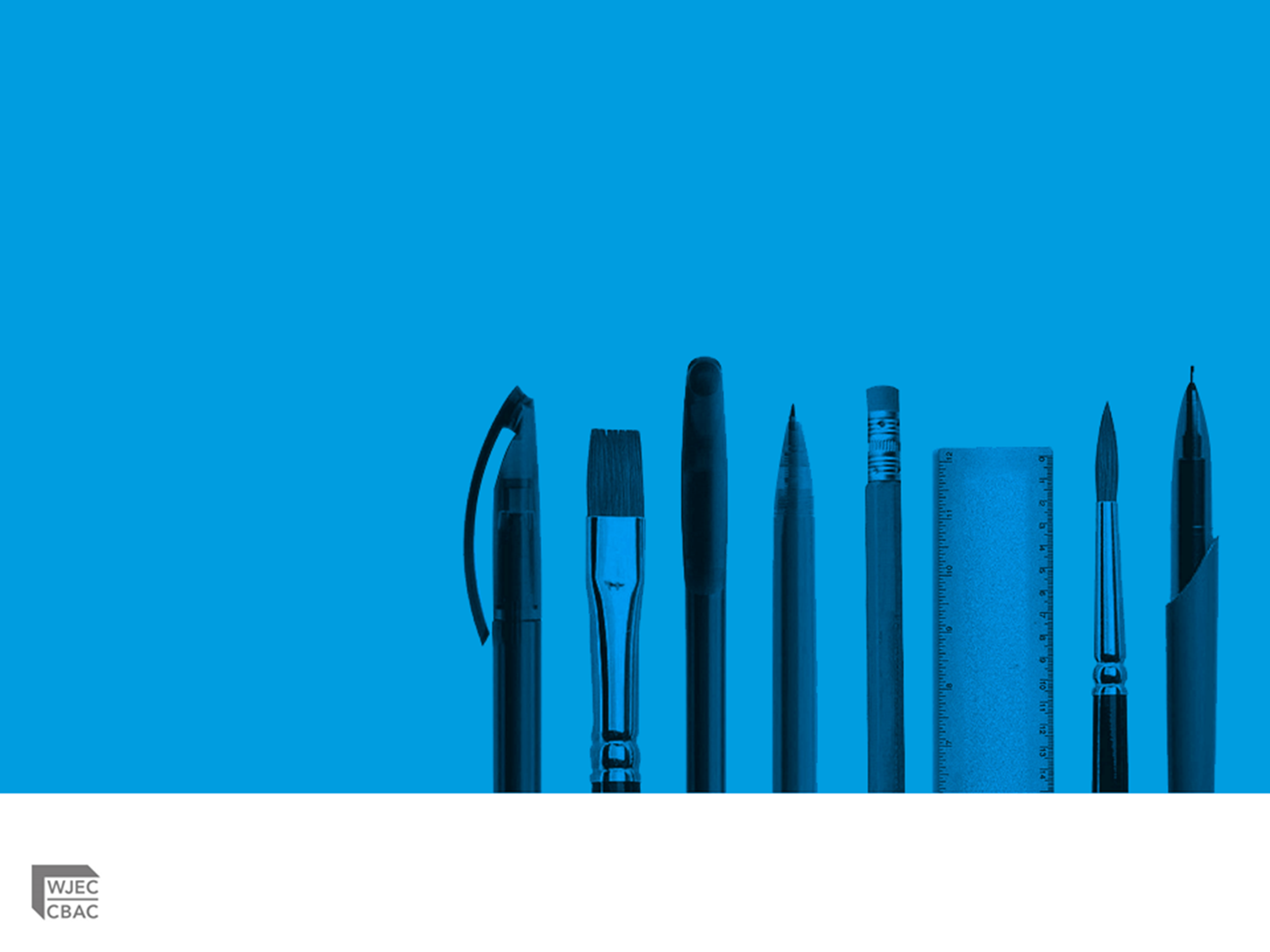 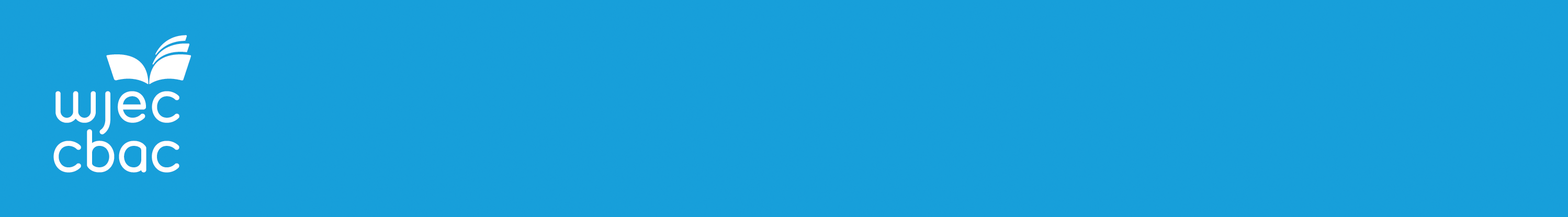 Cwestiynau?  |  Any Questions?
Swyddog Pwnc
Allan Perry
adeiladu@wjec.co.uk

Swyddog Cefnogi Pwnc
Andrew O'Regan
construction@wjec.co.uk 

@wjec_cbac | @cbac_wjec

cbac.co.uk | wjec.co.uk
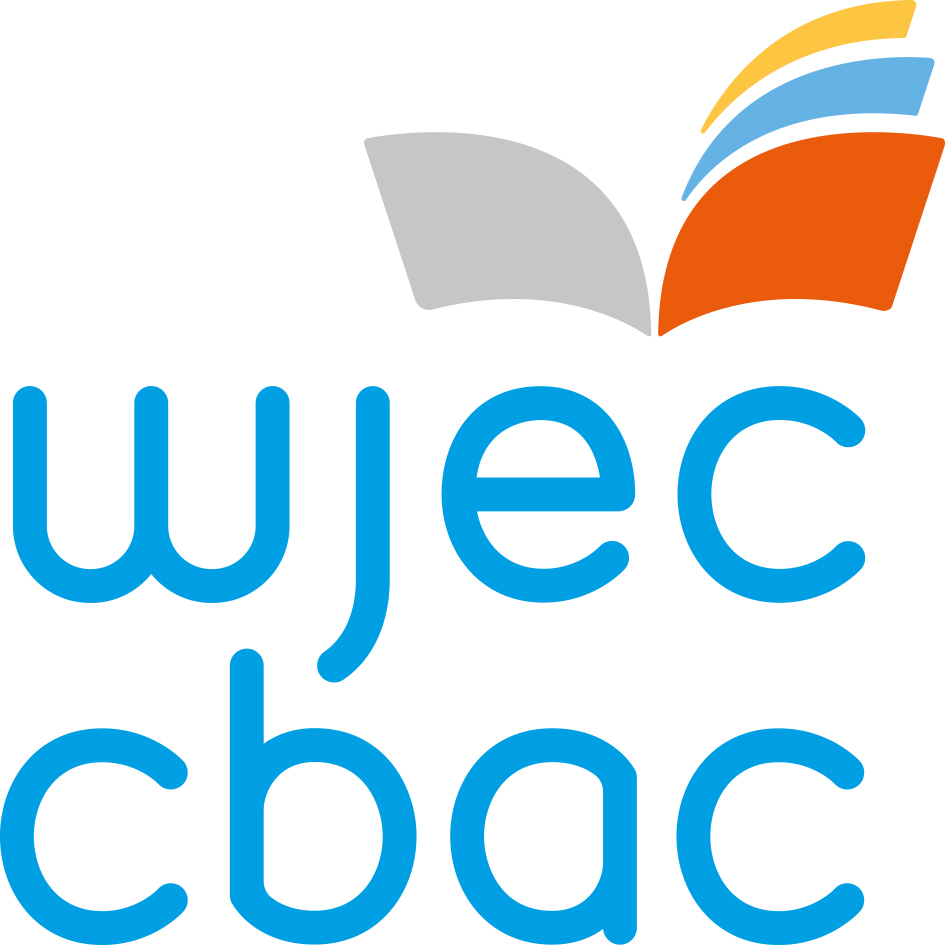